Paging to disk
CPEN 331, UBC
Alexandra Fedorova
Why would you want to run a process if some of its virtual pages are not in physical memory?
Objective
What needs to happen if your physical memory does not fit all the virtual pages you want to fit?
New view of paging
PHYSICAL ADDRESSES
VIRTUAL ADDRESSES
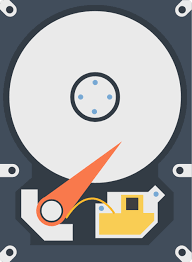 [Speaker Notes: Next: address translation. Don’t worry where the physical pages come from.]
If the page is not in physical memory, where can you find it?
In the program binary
In swap space
Just allocate it
On the kernel stack
All of these
2
1 and 2
1, 2 and 4
1, 2 and 3
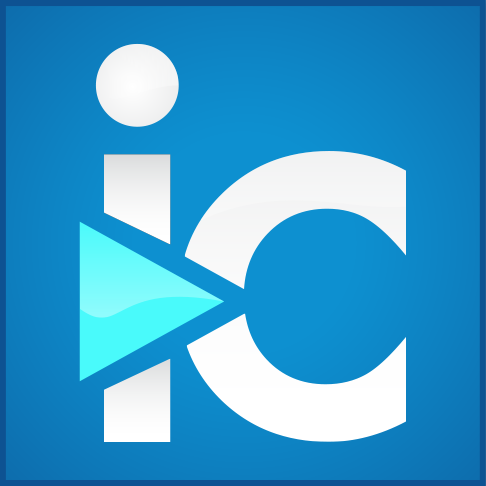 Read the DUMBVM source code. Name all regions of the virtual address space whose data is materialized in physical memory before the program begins to run.
1
1 and 2
1 and 3
1, 2 and 3
All of them
Code
Global/static data (BSS)
Stack
Heap
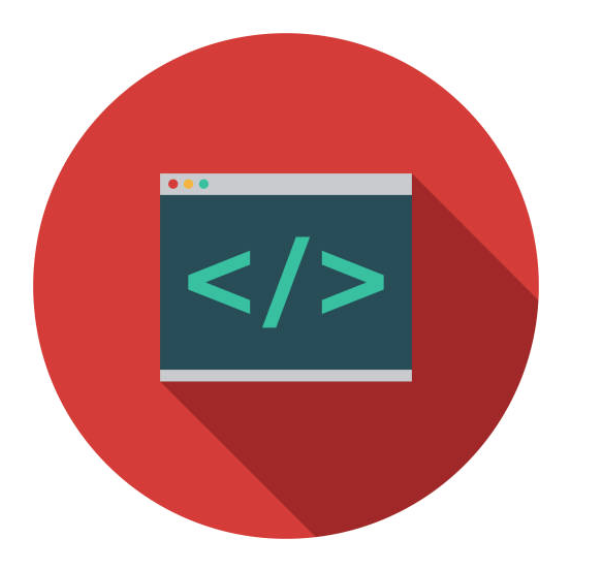 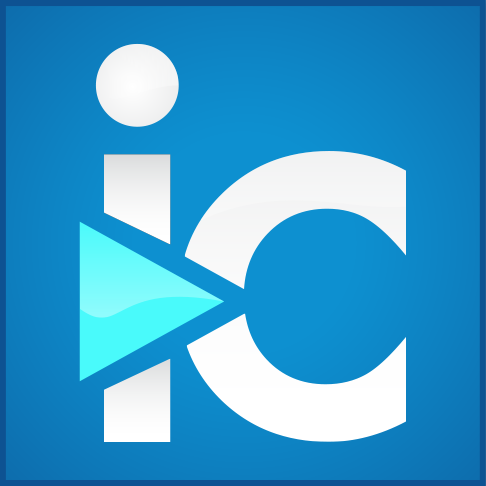 Evicting pages from RAM
PHYSICAL MEMORY
Where on disk do pages get written?
Do all pages need to be written?
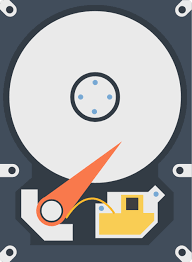 Page Replacement Algorithms
Exercises
Page replacement problem
PHYSICAL MEMORY
Which of these pages to evict?
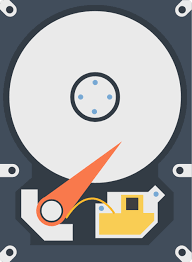 Conceptual summary
Pages can be in memory or on disk
Pages can come from disk or be created in memory
Pre-loading
Pre-paging
Demand-paging
When physical memory is scarce, pages can be written to disk or discarded
Which pages get evicted? – Page replacement policy / algorithm (covered in the video)
Practical aspects of paging
Practical aspects of page eviction
PHYSICAL MEMORY
Locking and paging in OS161
Some pages are easier to evict than others
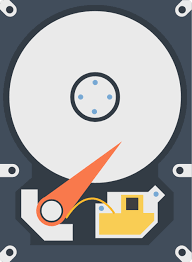 Who Evicts the Page? The user page fault scenario
TLB
User
fault!
Kernel
Is there a way that you can do I/O without holding the spinlock coremap?
vm_fault
Page not in memory
Need a clean page
Oops, no memory!
evict
spinlock the coremap
Walk over  the coremap to find a clean page
write to swap
Wait on I/O
Oops, can’t wait while holding the spinlock!
[Speaker Notes: Can you ensure you are not holding any locks in vm_fault?]
Who Evicts the Page? The kernel scenario
Kernel
foo()
spinlock bar
kmalloc
getppages
Oops, no memory!
If kmalloc accesses the coremap, can’t use a regular lock here
evict
spinlock the coremap
write to swap
Walk over the coremap
Wait on I/O
Oops, can’t wait while holding the spinlock!
Coremap: A table that keeps track of which physical pages are available and which are not.
Are some pages easier to evict than others?
Do all pages need to be written to disk?
VM regions
Code pages
Static data pages
Stack pages
Dirty pages
Pages whose translations are
In TLB
Not in TLB
Invalidating a page in TLB
Process A
As long as the entry is in the TLB, the process may use it to access the physical page. Must invalidate the TLB entry upon eviction!
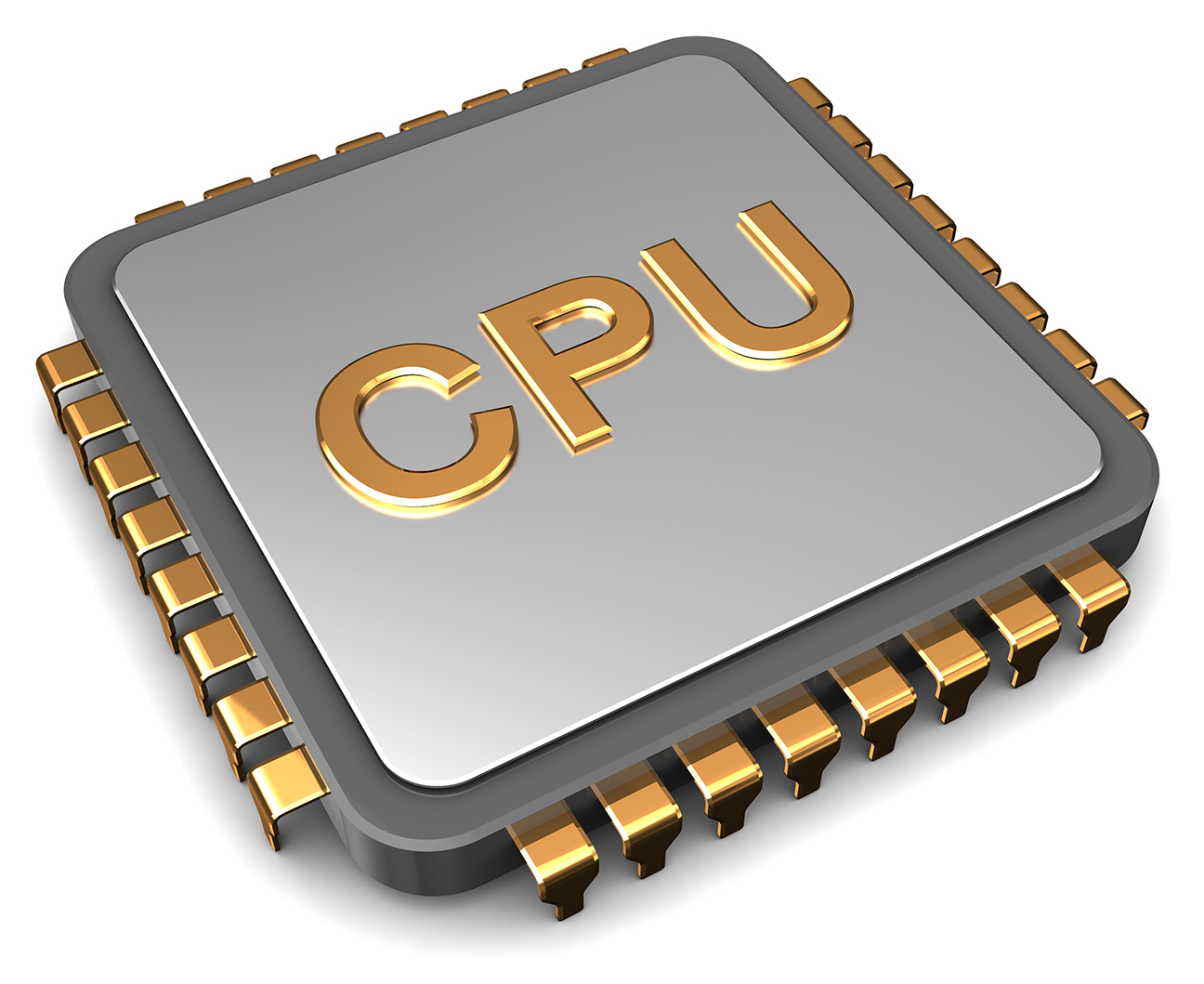 TLB
Invalidate the TLB entry
A valid TLB entry
VPN
PID
0
PFN
N
D
V
G
0
0x7ffff
0x56780
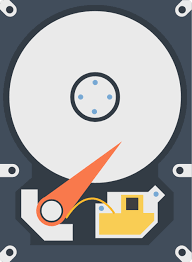 0x56780
Physical memory
Invalidating a page in TLB
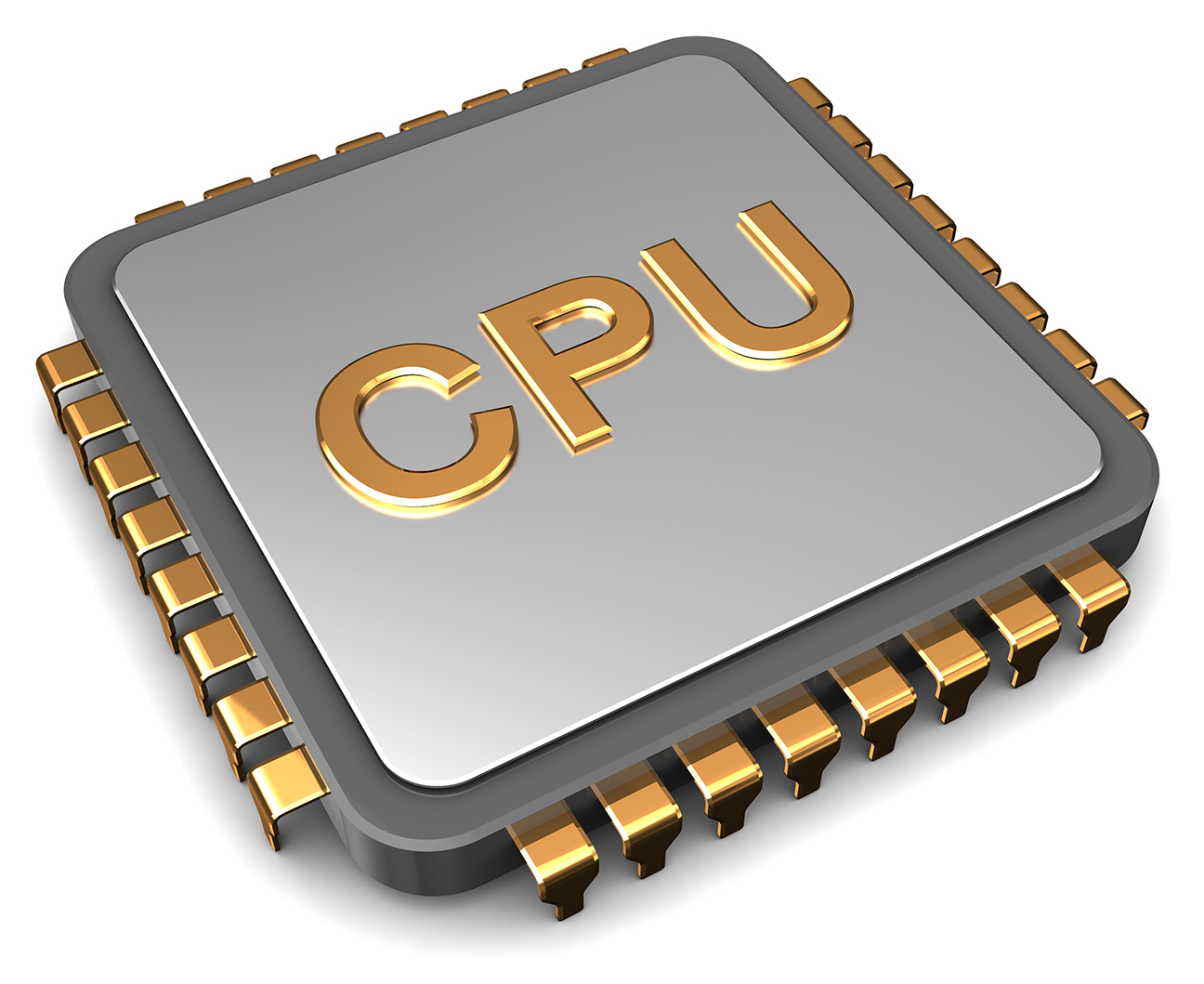 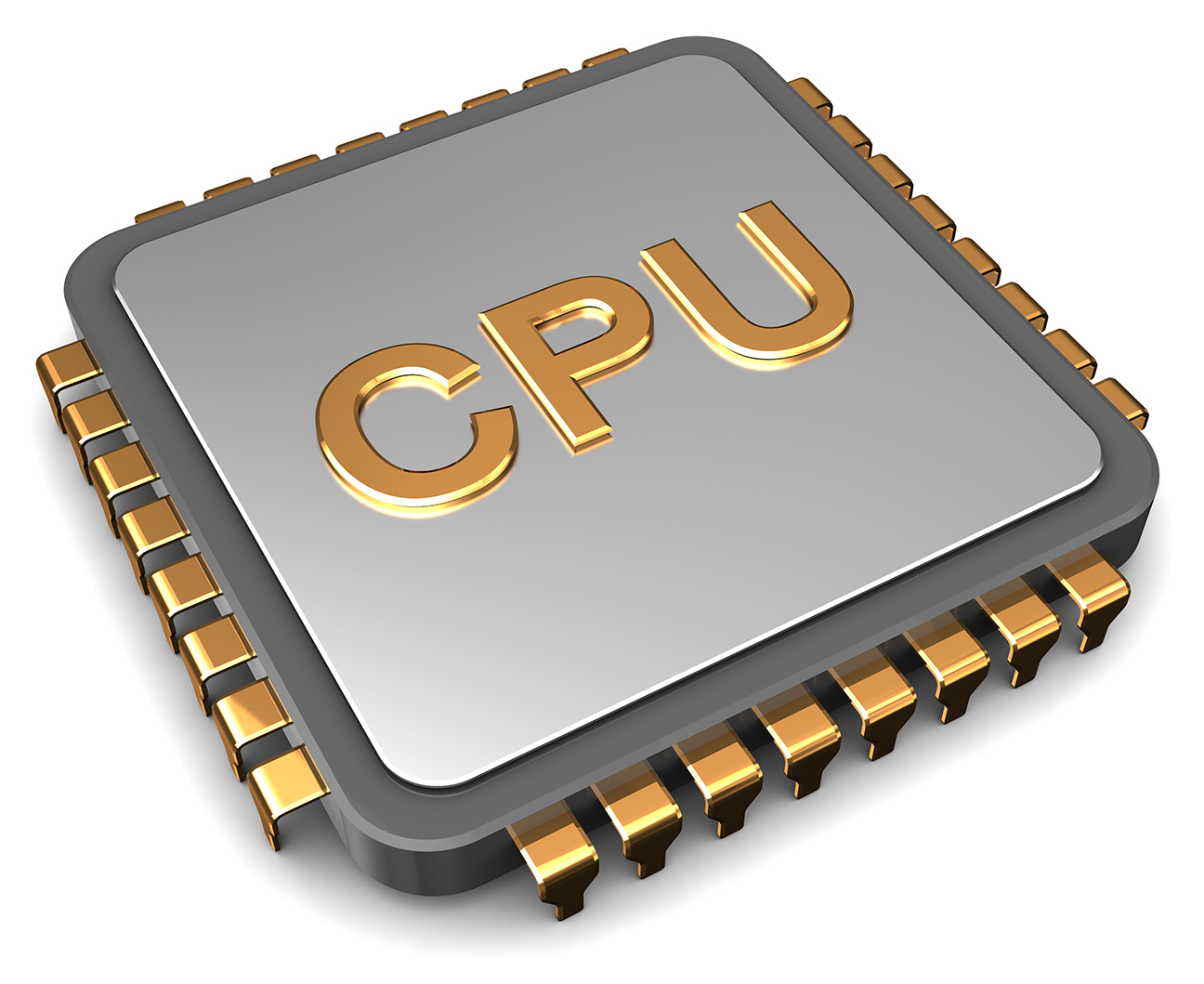 1
TLB
0
TLB
VPN
PID
0
PFN
N
D
V
G
0
Invalidate the TLB entry
0x7ffff
0x56780
A valid TLB entry
VPN
PID
0
PFN
N
D
V
G
0
0x7ffff
0x56780
NOT DONE!
Same entry could be living in another TLB!
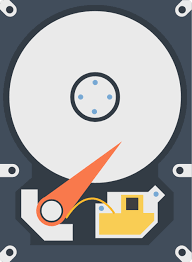 Solutions: 
TLB Shootdown
Avoid this situation in the first place
0x56780
Physical memory
Summary of paging
Concept: write a RAM page to disk when memory is scarce. Bring it back when needed.
Choose the right eviction algorithm:
Which pages won’t be needed soon? 
Which pages are easier to evict?
Implementation challenges:
Don’t hold spinlocks while writing pages to disk
If the page you evict might be in another TLB, do a TLB shootdown